WITH THE NAME OF ALLAH THE MOST MERCIFUL AND THE MOST BENEFICENT, MAY ALMIGHTY ALLAH PROTECTS US ALL FROM THE PANDEMIC SITUATION 
                                   AMEEN.
NAME:  UMAIR ALI
IDE :  15874
SECTION:    SE, A
SEMESTER: SECOND 
COURSE: LINEAR ALGEBRA
INSTRUCTOR:  SIR SHAKEEL
EXAMANATION: MIDTERM ASSIGMENT
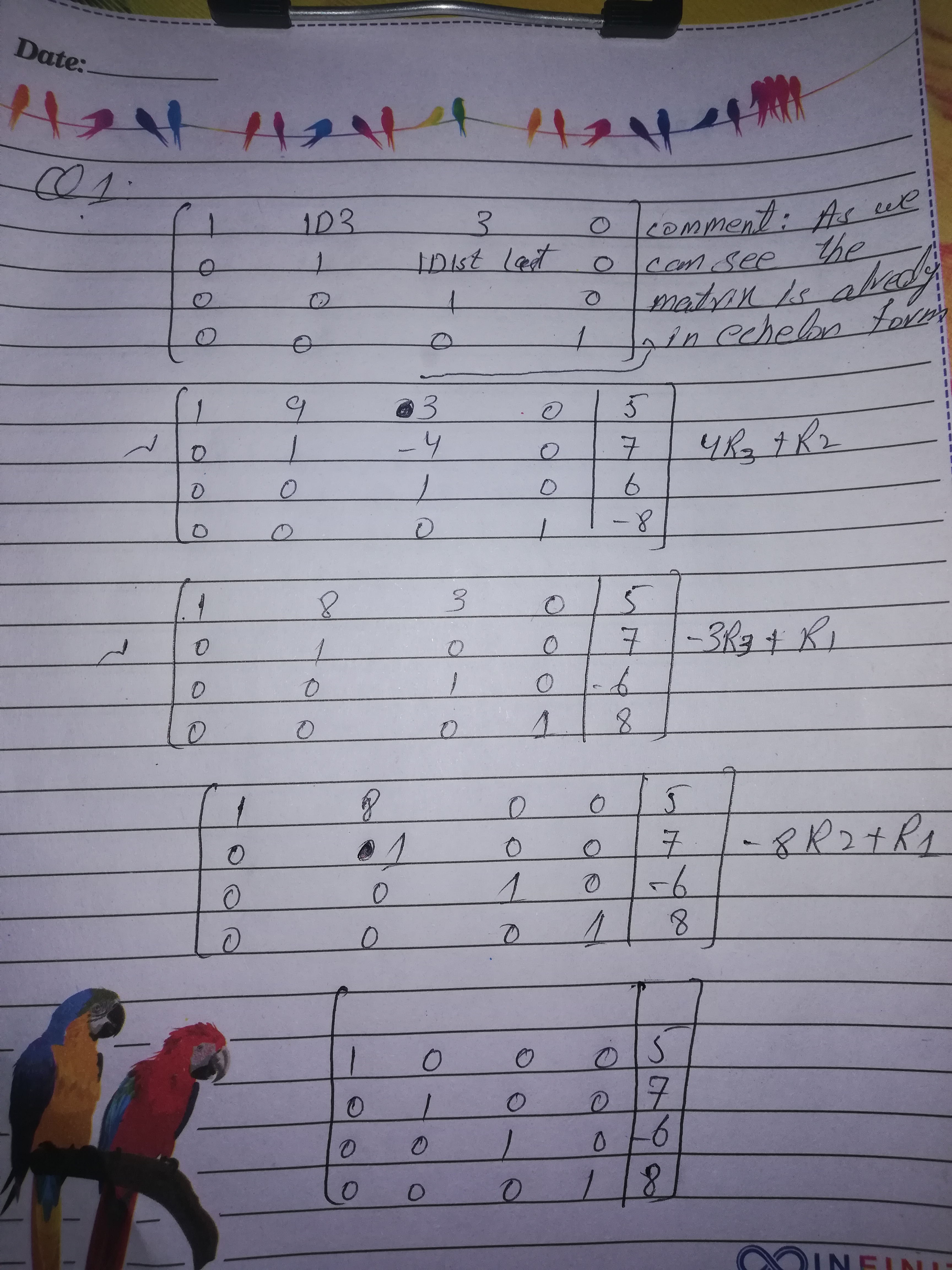 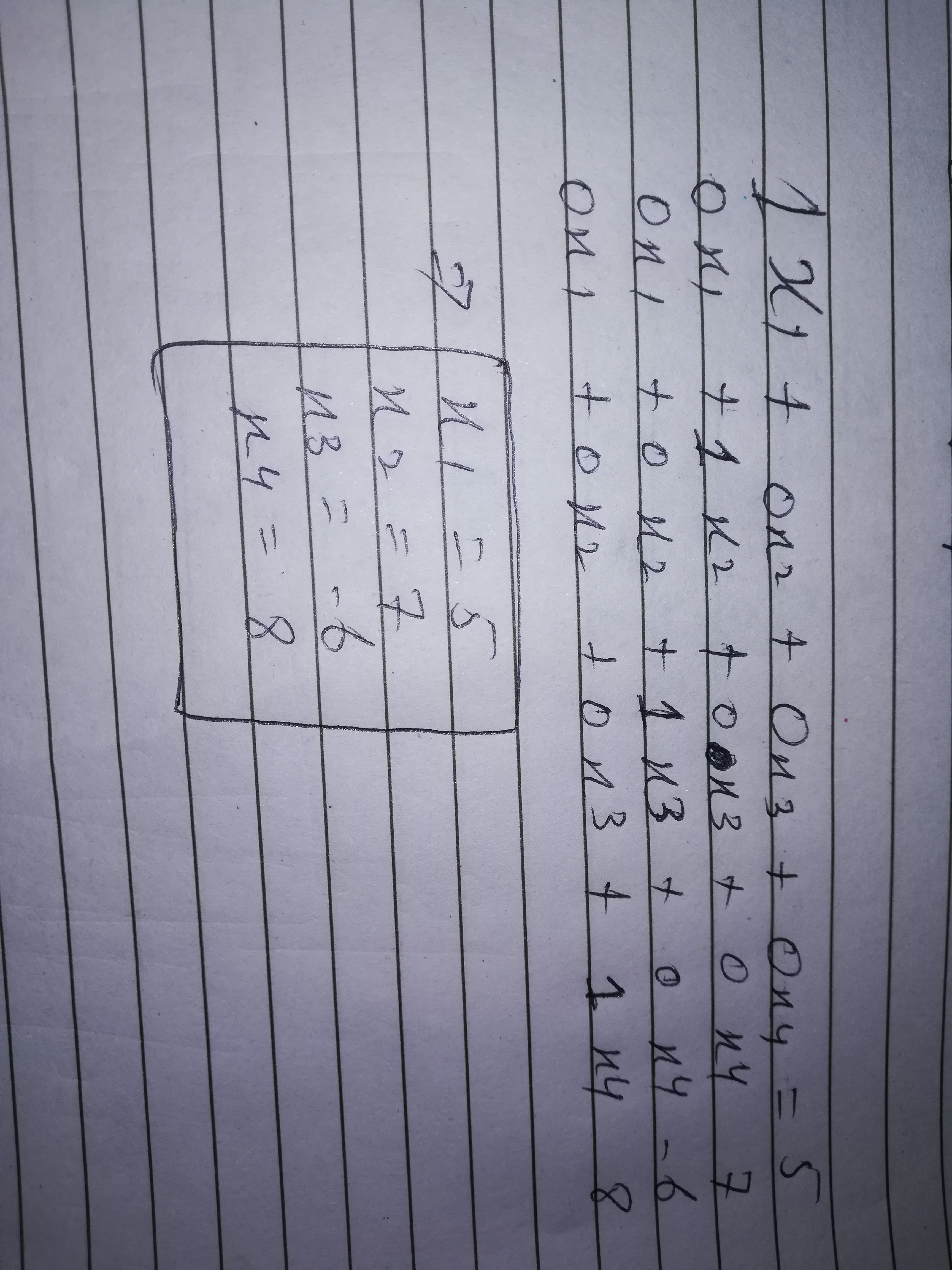 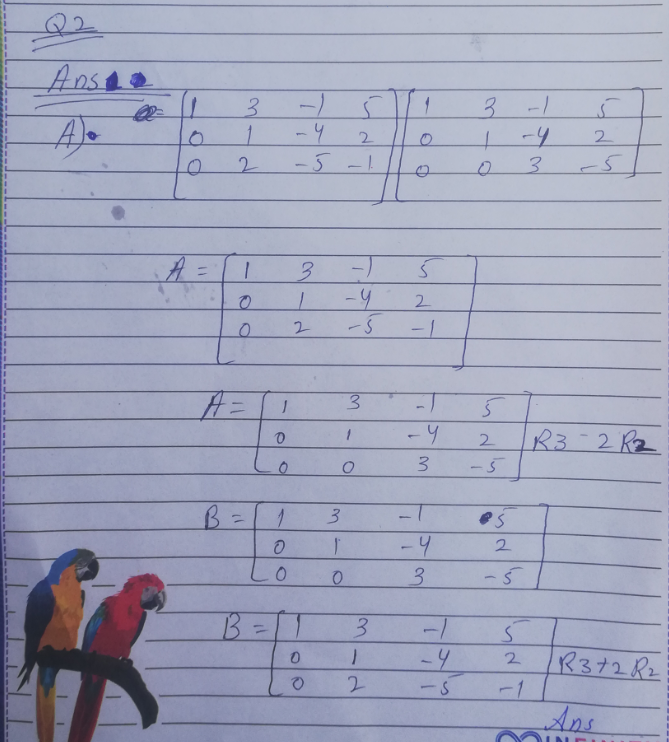 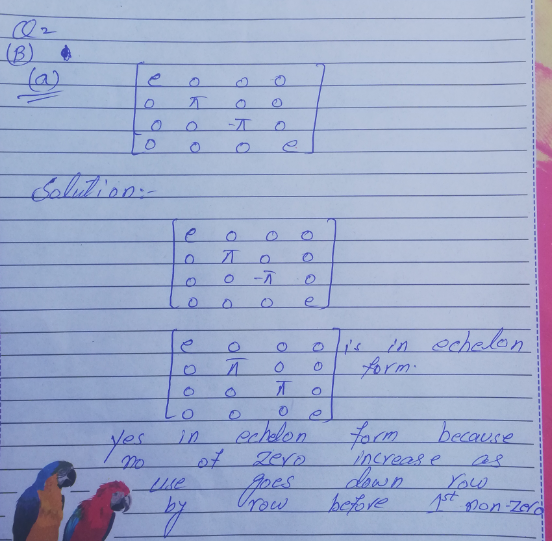 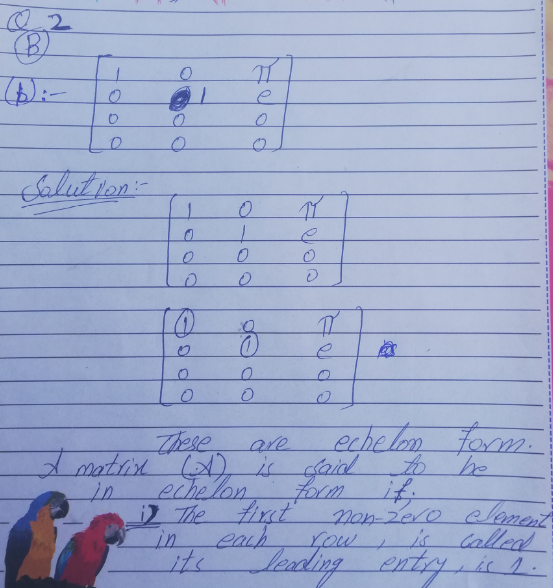 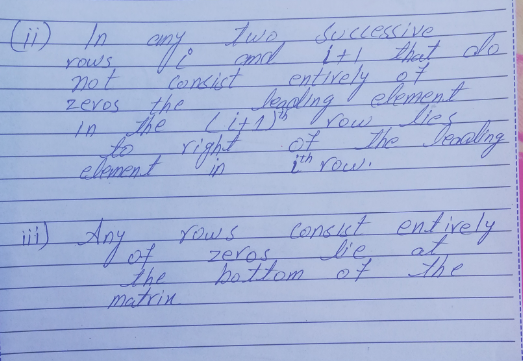 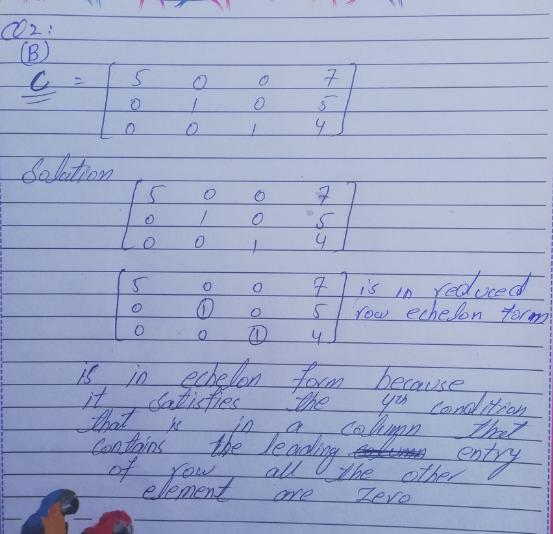 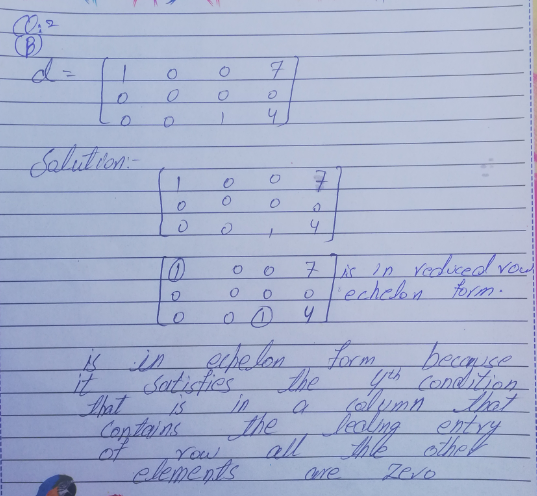 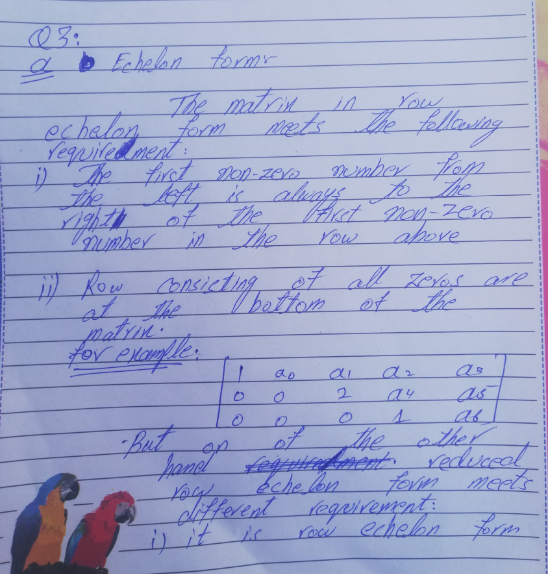 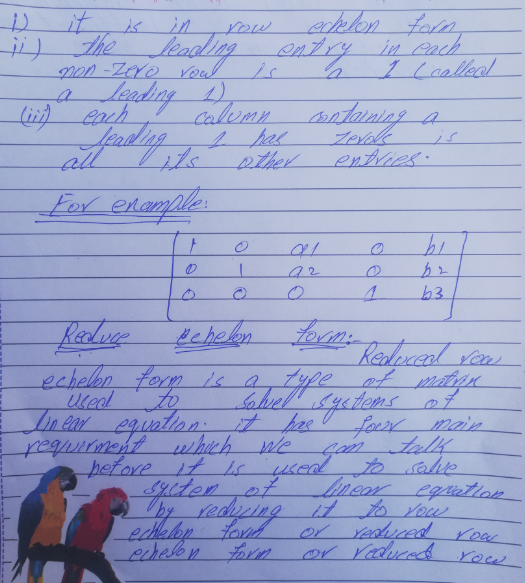 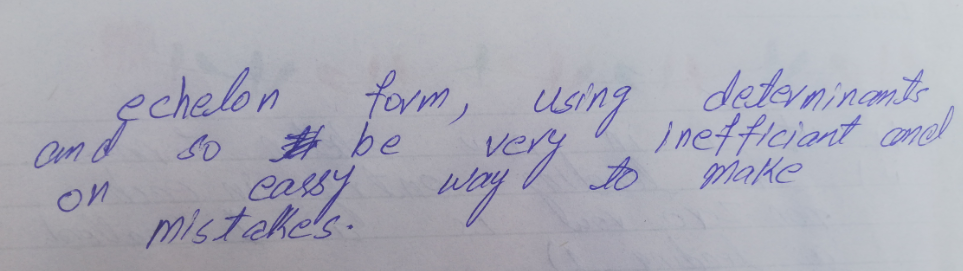 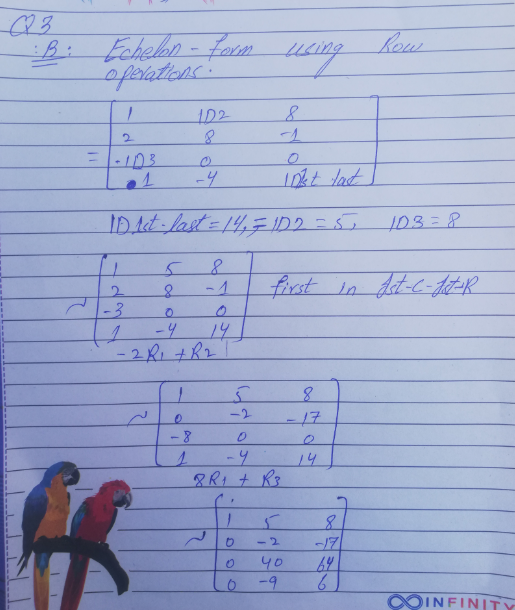 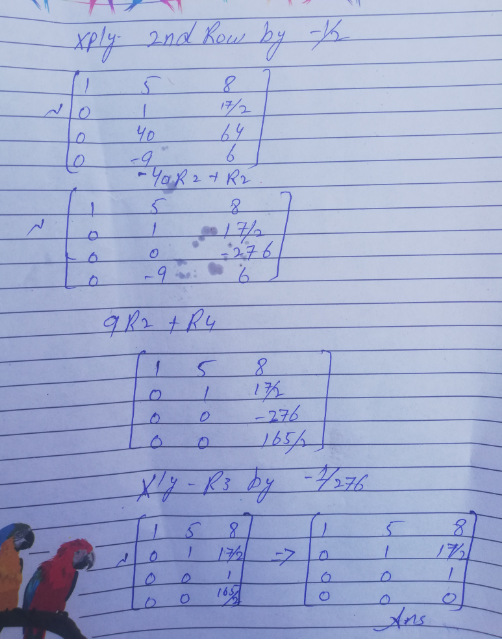